J6 juillet SEANCE 1 CE2
Programmation
Programmer un déplacement
Utiliser un logiciel de programmation
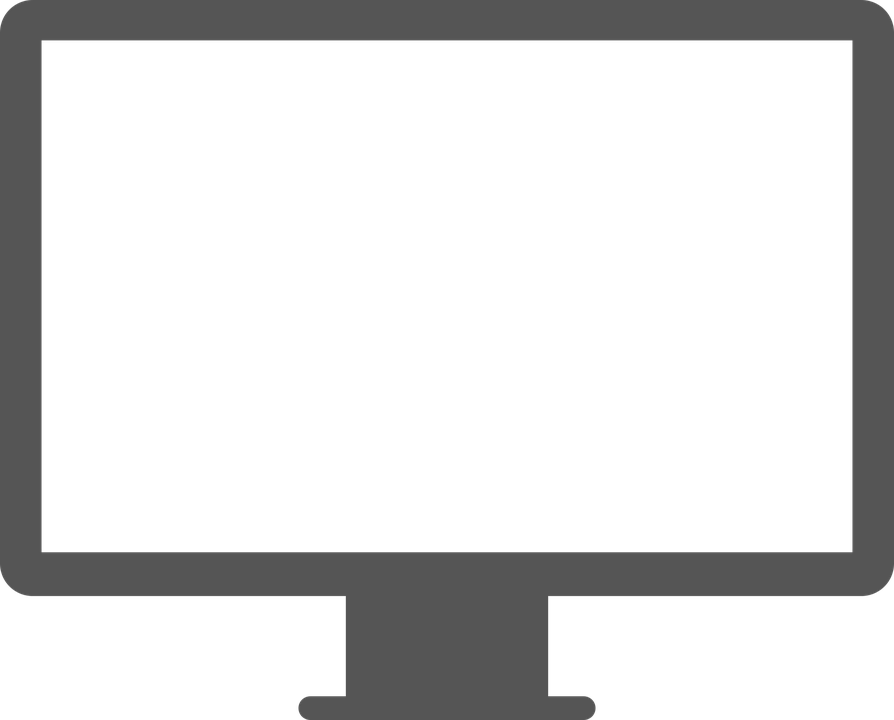 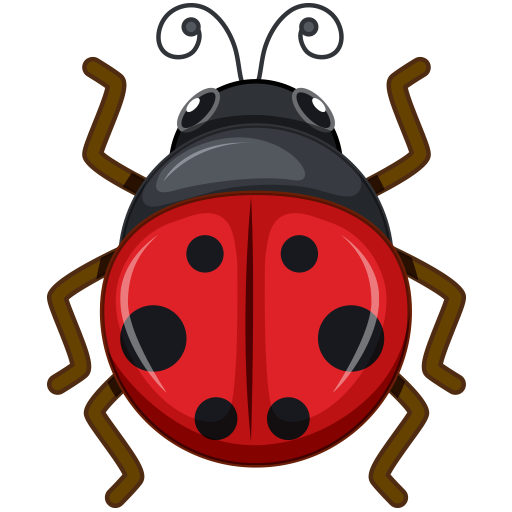 application xyBlocks en cours de développement, mise à disposition pour les cours Lumni
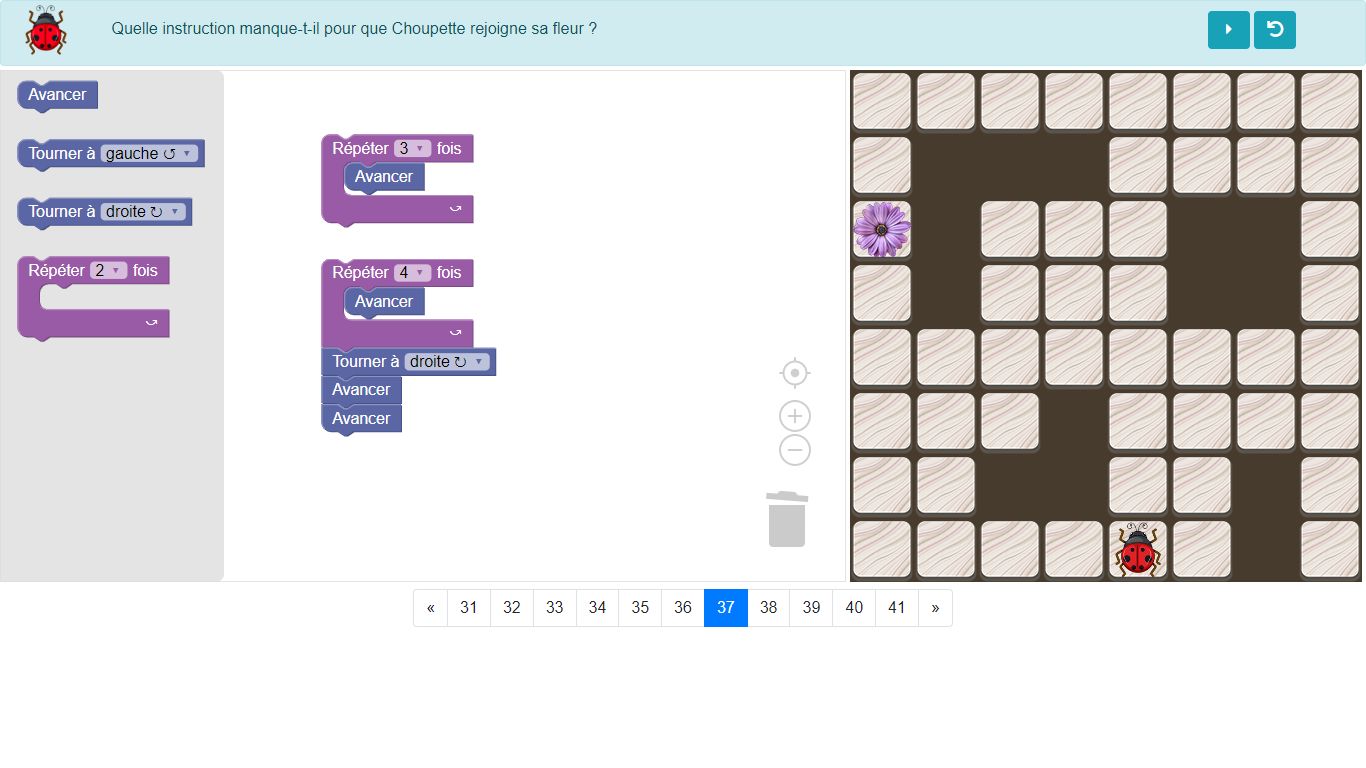 application xyBlocks en cours de développement, mise à disposition pour les cours Lumni
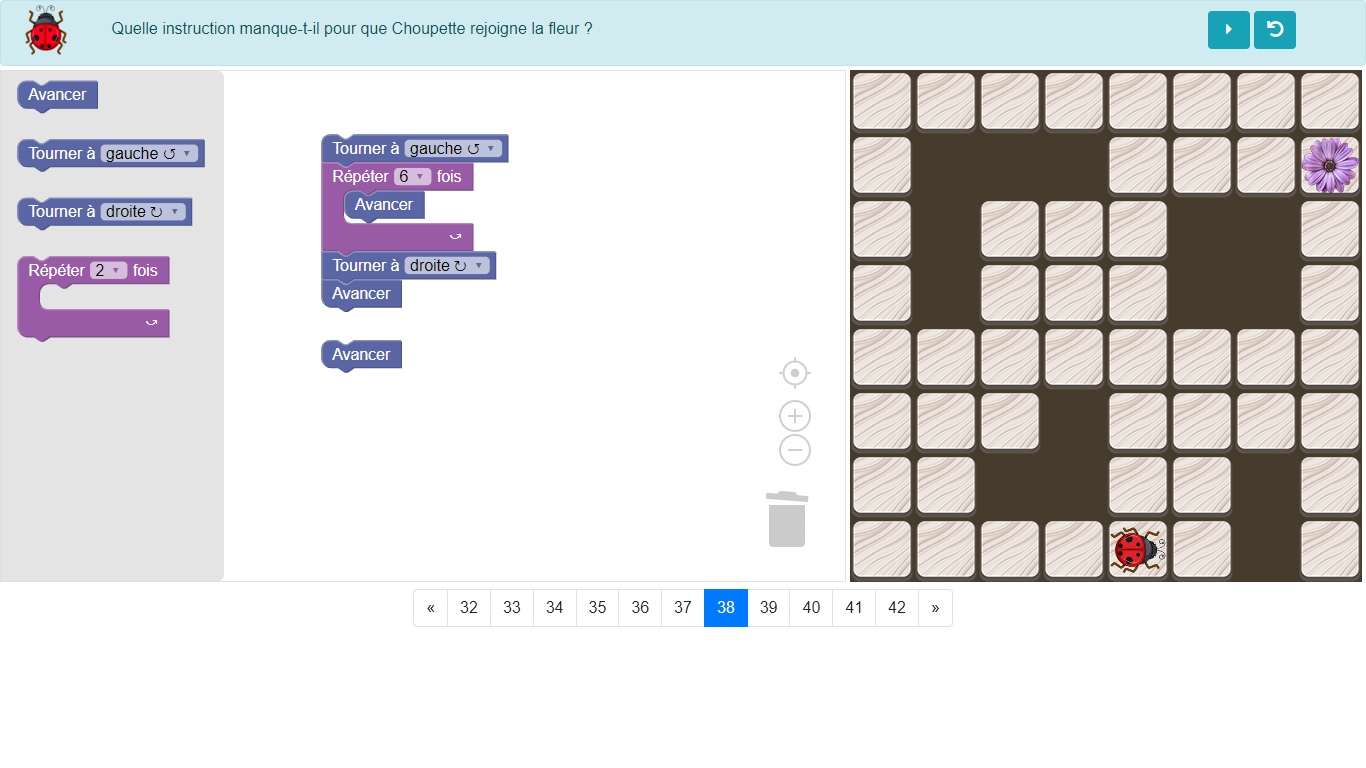 application xyBlocks en cours de développement, mise à disposition pour les cours Lumni
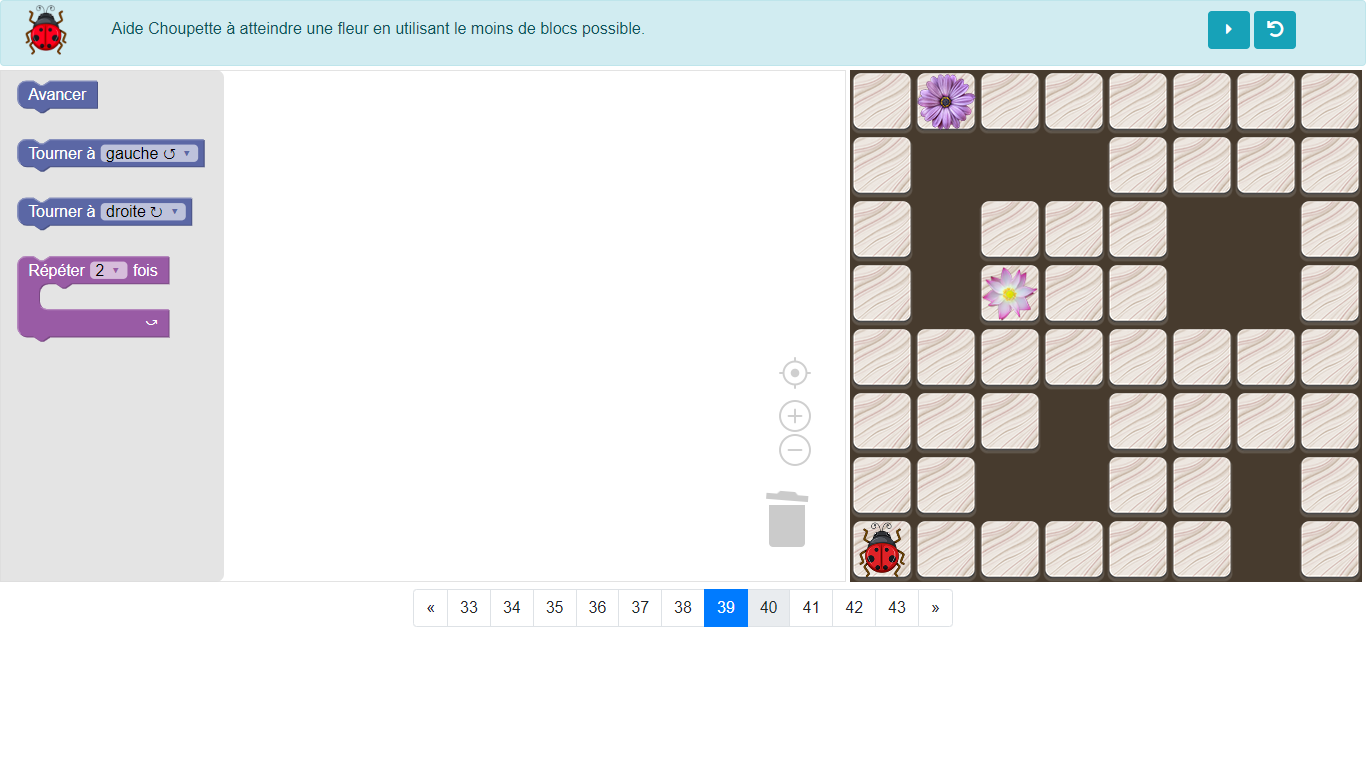 application xyBlocks en cours de développement, mise à disposition pour les cours Lumni
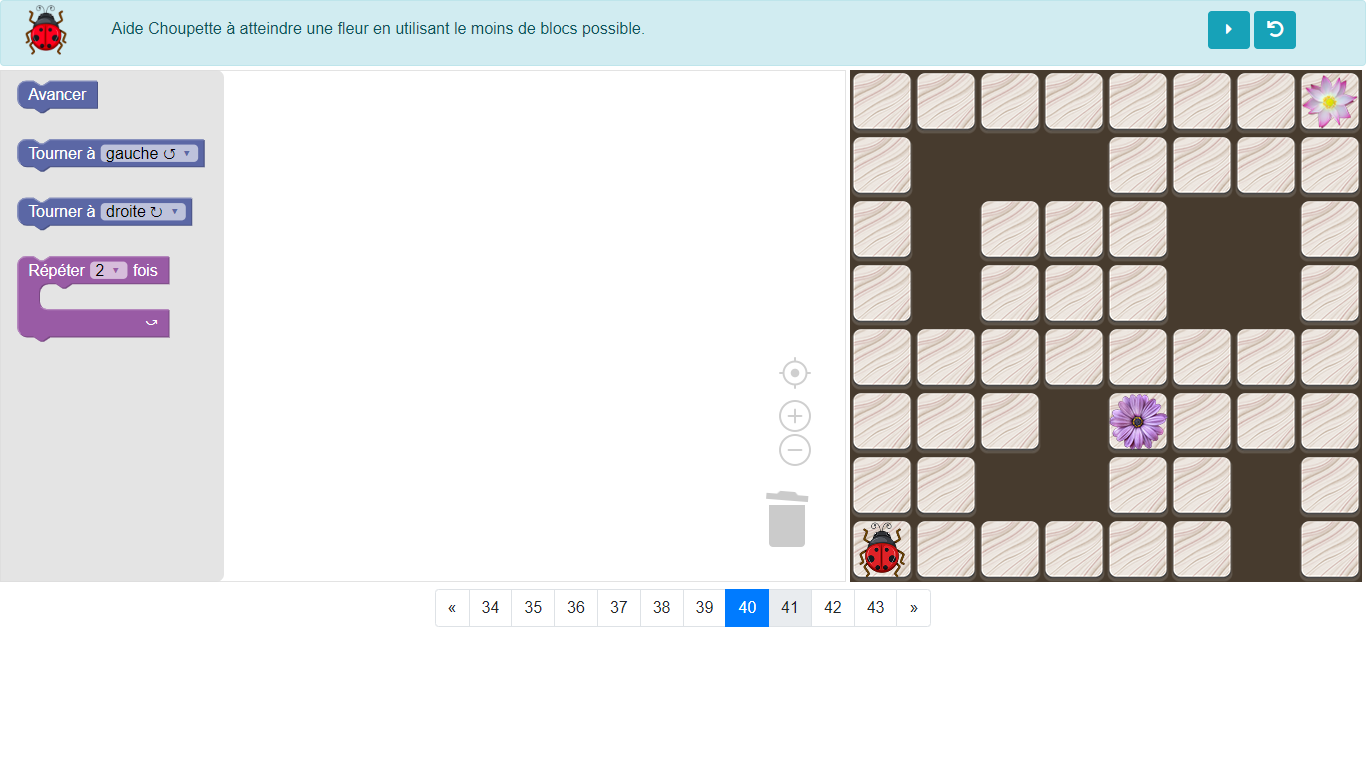 application xyBlocks en cours de développement, mise à disposition pour les cours Lumni
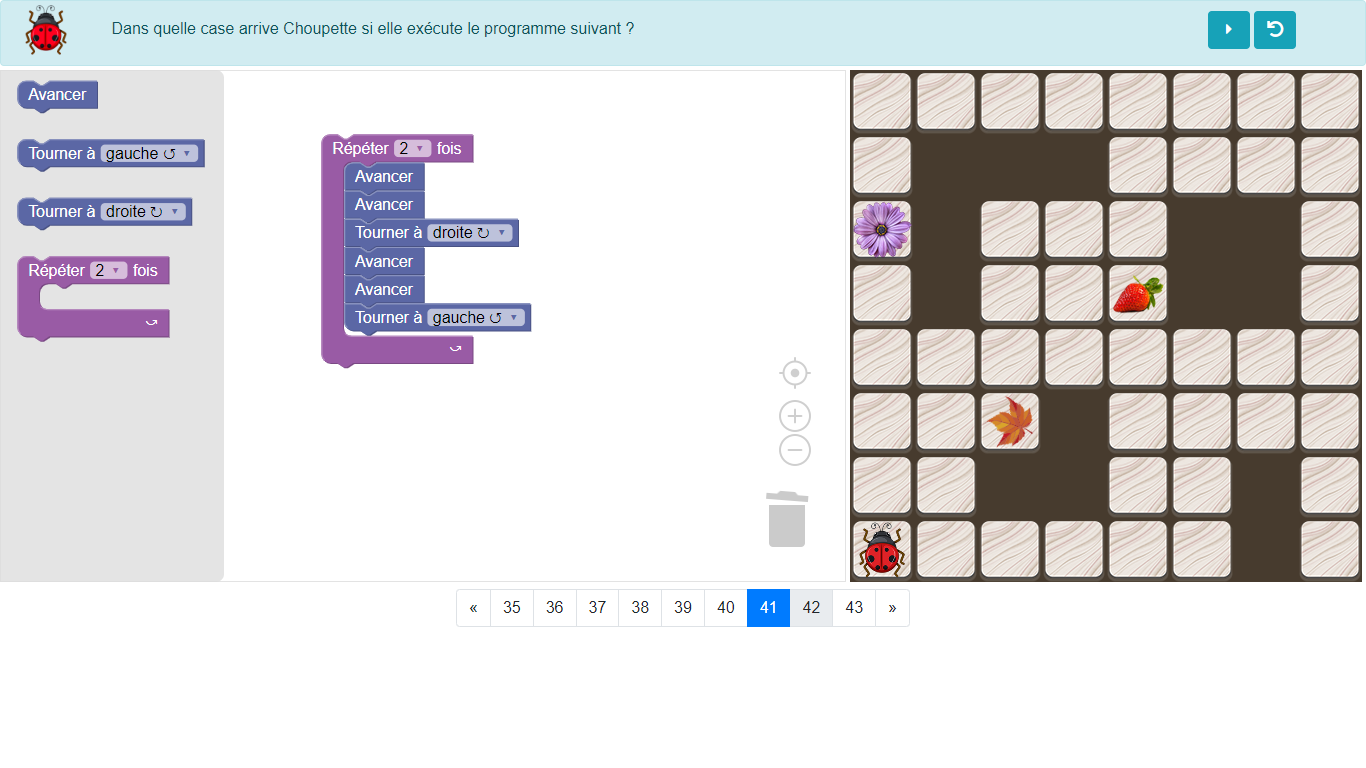 application xyBlocks en cours de développement, mise à disposition pour les cours Lumni
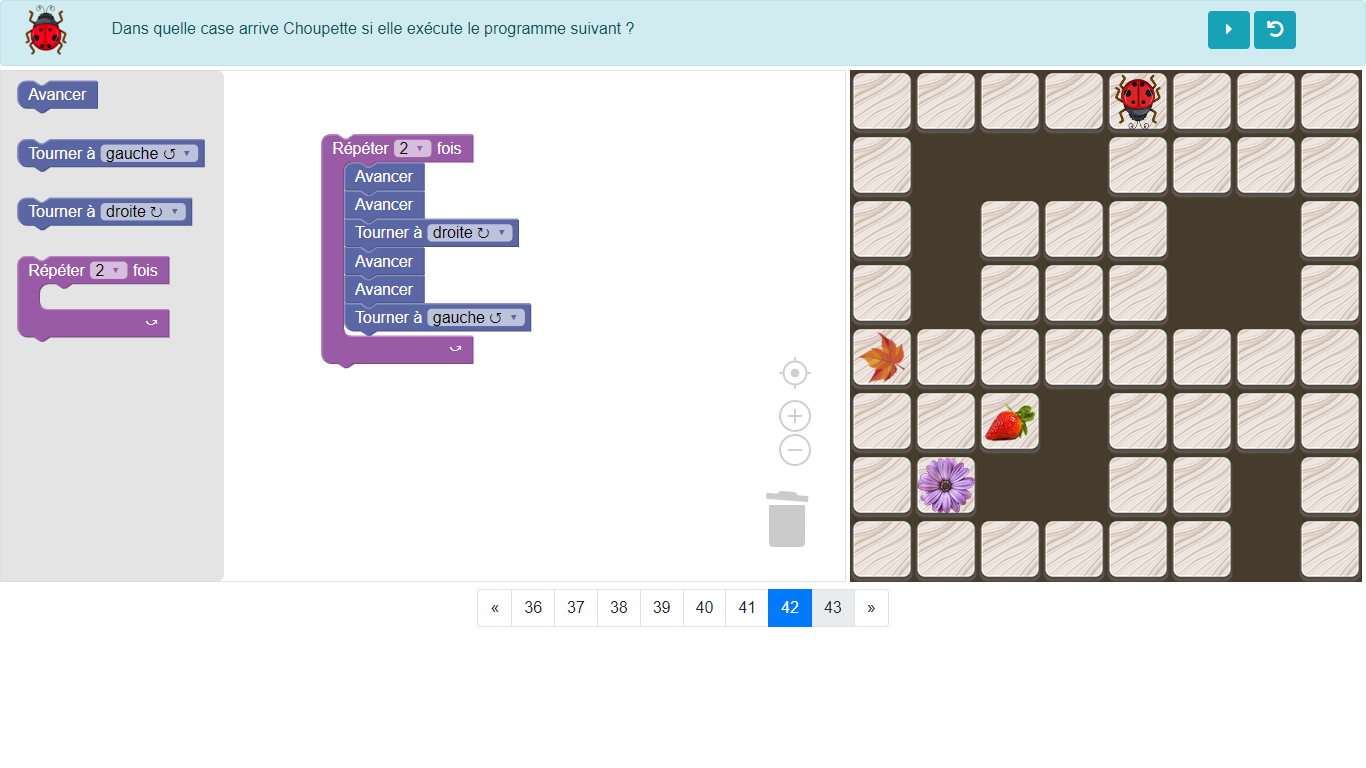 application xyBlocks en cours de développement, mise à disposition pour les cours Lumni
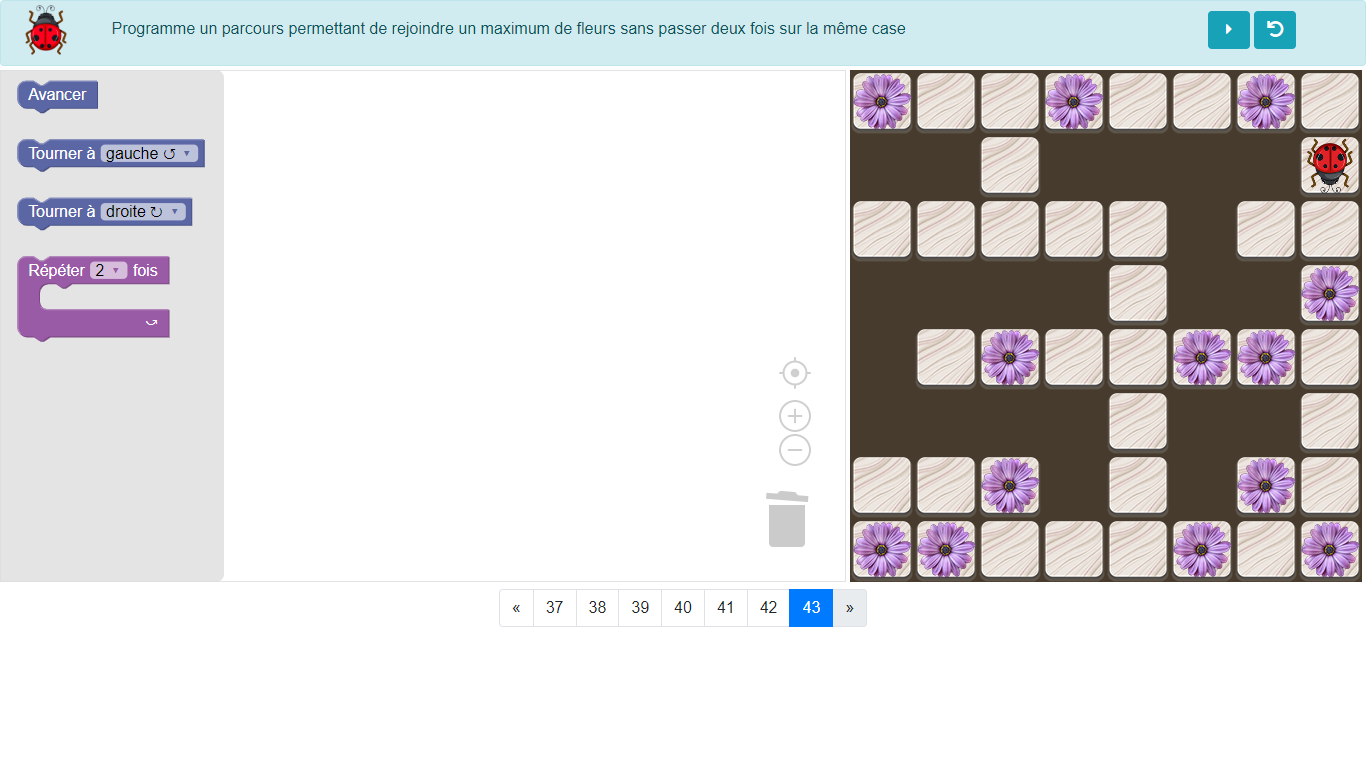 application xyBlocks en cours de développement, mise à disposition pour les cours Lumni
Problèmes
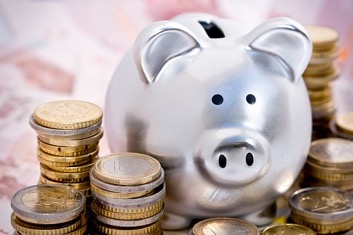 Tirelire
Yann a 46 € dans sa tirelire. Lilia en a la moitié.
Combien ont-ils d’argent à eux deux ?
[Speaker Notes: Partage équitable  - autant chacun]
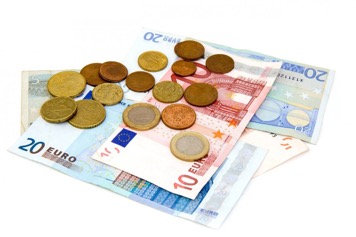 Achat
Maïmouna achète 3 tee-shirts à 8 €, une jupe à 15 € et une paire de chaussures à 26 €. Elle donne 70 € au vendeur.
Combien le vendeur doit-il lui rendre ?
[Speaker Notes: Partage équitable  - autant chacun]
À  bientôt !
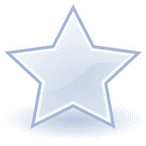 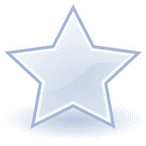